8 August 2023
Scatter diagrams and line of best fit, by eye.
LO: To draw scatter diagrams and the line of best fit by eye.
Scatter graphs and correlation
Scatter graphs (scatter plots) are used to investigate the possible relationship between two variables that both relate to the same ‘event’.
The relationship between two variables is called correlation.
For example,
Do tall people weigh more than short people?
If there is more rain, will it be colder?
If you revise longer, will you get better marks?
Do second-hand car get cheaper with age?
Is more electricity used in cold weather?
Scatter graphs and correlation
The independent variable should be on the horizontal axis. (x)
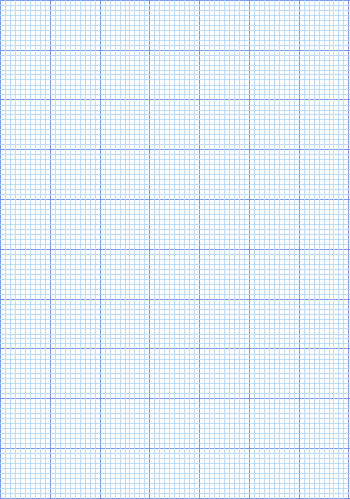 The dependent variable should be on the vertical axis. (y)
y
X
To draw a scatter diagram plot the (x, y) values from the data table as dots on a graph
X
X
X
X
X
X
X
X
X
X
X
Dependent variable
X
X
X
X
X
The pattern formed by the dots give us some indication of the correlation.
X
X
0
x
Independent variable
Correlation.
Refers to the relationship or association between two variables
There are several characteristics we consider when describing the correlation between two variables:
Direction.
Linearity.
Strength
Direction
Negative Correlation:-
For a generally downward trend, we say that the correlation is negative.
When the independent variable increases, the dependent variable decreases
Positive Correlation:-
For a generally upward trend, we say that the correlation is positive.
An increase in the independent variable means that the dependant variable generally increases.
No correlation:-
For randomly scattered points, with no upward or downward trend, we say there is no correlation.
No apparent link between the variables.
Linearity
We determine whether the points follow a linear trend.
These points are roughly linear.
Approximately form a straight line
These points do not follow a linear trend
Strength
The strength of correlation is usually described as either strong, moderate or weak
Strong positive
Weak positive
Moderate positive
Moderate negative
Weak negative
Strong negative
Scatter graphs
We can use scatter graphs to find out if there is any relationship or correlation between two sets of data.
Hand span (cm)
18
16
20
15
16
21
19
17
20
18
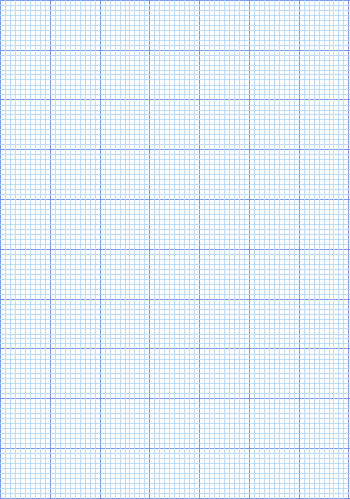 Foot length (cm)
24
21
28
21
22
26
25
22
27
23
y
28
X
What can we deduce from this graph?
X
27
There is correlation between the hand spam and the foot length
X
26
X
25
Describe the correlation between hand spam and foot length
X
Foot length (cm)
24
23
X
There is strong, positive linear correlation between the hand spam and the foot length
X
X
22
21
X
X
16
20
17
19
21
18
15
0
x
Hand spam (cm)
Temperature (°C)
14
16
20
19
23
21
25
22
18
18
Ice creams sold
10
14
20
22
19
22
30
15
16
19
Plotting scatter graphs
This table shows the temperature on 10 days and the number of ice creams a shop sold. Plot the scatter graph.
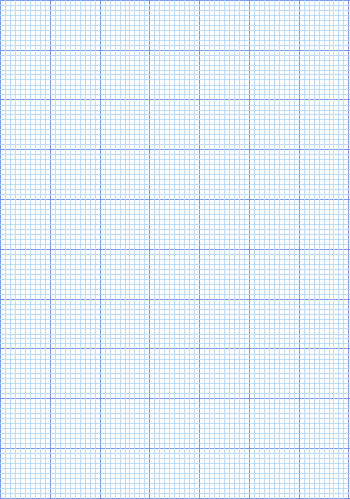 y
What can we deduce from this graph?
40
35
There is correlation between the Temperature and the number of ice creams sold
X
30
25
Describe the correlation between Temperature and the number of Ice creams sold
X
X
X
Ice creams sold
20
X
X
X
X
15
X
X
10
There is strong, positive linear correlation between the Temperature and the number of ice creams sold
5
16
24
18
22
26
20
14
0
x
Temperature (°C)
Hours watching TV
2
4
3.5
2
1.5
2.5
3
5
1
0.5
Hours doing homework
2.5
0.5
0.5
2
3
2
1
0
2
3
Plotting scatter graphs
We can use scatter graphs to find out if there is any relationship or correlation between two set of data.
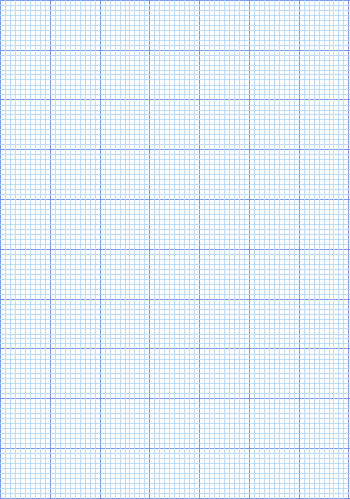 y
What can we deduce from this graph?
3.5
There is correlation between the two variables.
X
X
3
Describe the correlation between the number of hours watching TV and the number of hours doing homework
X
2.5
X
X
X
Hours doing homework
2
1.5
X
1
There is strong, negative linear correlation between the variables.
0.5
X
X
X
2
6
3
5
4
1
0
x
Hours watching TV
Line of best fit
A line of best fit (trend line) is drawn on a scatter diagram to find the direction of an association between two variables and to show the trend.
The line of best fit can then be used to make predictions.
To draw the line of best fit by eye:
Calculate the mean point, finding the mean of the x-values and the mean of the y-values
Draw a line that will balance the number of points above the line and the number of points bellow the line
The line must pass through the mean point
Drawing a Line of Best Fit
A line of best fit can be drawn to data that shows a correlation.
The stronger the correlation between the data, the easier it is to draw the line.
The line can be drawn by eye and should have roughly the same number of data points on either side.
The sum of the vertical distances above the line should be roughly the same as those below.
40
79
60
65
30
73
56
67
45
85
Science
48
91
70
71
50
85
65
75
60
95
Maths
(a) Plot a scatter graph for this data.
100
90
80
70
Maths
60
50
40
30
70
60
80
40
100
20
30
50
90
Science
Ten students were surveyed to find the number of marks they received in a Maths test and a Science test. The results were:
40
79
60
65
30
73
56
67
45
85
Science
48
91
70
71
50
85
65
75
60
95
Maths
(a) Plot a scatter graph for this data.
100
90
80
70
Maths
60
50
40
30
70
60
80
40
100
20
30
50
90
Science
Ten students were surveyed to find the number of marks they received in a Maths test and a Science test. The results were:
40
79
60
65
30
73
56
67
45
85
Science
48
91
70
71
50
85
65
75
60
95
Maths
(a) Plot a scatter graph for this data.
100
90
80
70
Maths
60
50
40
30
70
60
80
40
100
20
30
50
90
Science
Ten students were surveyed to find the number of marks they received in a Maths test and a Science test. The results were:
40
79
60
65
30
73
56
67
45
85
Science
48
91
70
71
50
85
65
75
60
95
Maths
(a) Plot a scatter graph for this data.
100
90
80
70
Maths
60
50
40
30
70
60
80
40
100
20
30
50
90
Science
Ten students were surveyed to find the number of marks they received in a Maths test and a Science test. The results were:
40
79
60
65
30
73
56
67
45
85
Science
48
91
70
71
50
85
65
75
60
95
Maths
(a) Plot a scatter graph for this data.
100
90
80
70
Maths
60
50
40
30
70
60
80
40
100
20
30
50
90
Science
Ten students were surveyed to find the number of marks they received in a Maths test and a Science test. The results were:
40
79
60
65
30
73
56
67
45
85
Science
48
91
70
71
50
85
65
75
60
95
Maths
(a) Plot a scatter graph for this data.
100
90
80
70
Maths
60
50
40
30
70
60
80
40
100
20
30
50
90
Science
Ten students were surveyed to find the number of marks they received in a Maths test and a Science test. The results were:
40
79
60
65
30
73
56
67
45
85
Science
48
91
70
71
50
85
65
75
60
95
Maths
(a) Plot a scatter graph for this data.
100
90
80
70
Maths
60
50
40
30
70
60
80
40
100
20
30
50
90
Science
Ten students were surveyed to find the number of marks they received in a Maths test and a Science test. The results were:
40
79
60
65
30
73
56
67
45
85
Science
48
91
70
71
50
85
65
75
60
95
Maths
(a) Plot a scatter graph for this data.
100
90
80
70
Maths
60
50
40
30
70
60
80
40
100
20
30
50
90
Science
Ten students were surveyed to find the number of marks they received in a Maths test and a Science test. The results were:
40
79
60
65
30
73
56
67
45
85
Science
48
91
70
71
50
85
65
75
60
95
Maths
(a) Plot a scatter graph for this data.
100
90
80
70
Maths
60
50
40
30
70
60
80
40
100
20
30
50
90
Science
Ten students were surveyed to find the number of marks they received in a Maths test and a Science test. The results were:
40
79
60
65
30
73
56
67
45
85
Science
48
91
70
71
50
85
65
75
60
95
Maths
(a) Plot a scatter graph for this data.
100
90
80
70
Maths
60
50
40
30
70
60
80
40
100
20
30
50
90
Science
Ten students were surveyed to find the number of marks they received in a Maths test and a Science test. The results were:
40
79
60
65
30
73
56
67
45
85
Science (x)
48
91
70
71
50
85
65
75
60
95
Maths (y)
(a) Plot a scatter graph for this data.
100
90
80
70
Maths
60
50
40
30
70
60
80
40
100
20
30
50
90
Science
Ten students were surveyed to find the number of marks they received in a Maths test and a Science test. The results were:
(b) Draw a line of best fit and comment on the correlation.
If you have a calculator you can find the mean of each set of data.
Mean of x-values
Mean of y-values
40
79
60
65
30
73
56
67
45
85
Science
48
91
70
71
50
85
65
75
60
95
Maths
(a) Plot a scatter graph for this data.
100
90
80
70
Maths
60
50
40
30
70
60
80
40
100
20
30
50
90
Science
Ten students were surveyed to find the number of marks they received in a Maths test and a Science test. The results were:
(b) Draw a line of best fit and comment on the correlation.
If you have a calculator you can find the mean of each set of data.
(mean of x, mean of y)
In this case: (60, 71)
Plot this point to help you draw the line of best fit. Ideally all lines of best fit should pass through it.
40
79
60
65
30
73
56
67
45
85
Science
48
91
70
71
50
85
65
75
60
95
Maths
(a) Plot a scatter graph for this data.
100
90
80
70
Maths
60
50
40
30
70
60
80
40
100
20
30
50
90
Science
Ten students were surveyed to find the number of marks they received in a Maths test and a Science test. The results were:
(b) Draw a line of best fit and comment on the correlation.
Positive, strong correlation
If you have a calculator you can find the mean of each set of data.
(mean of x, mean of y)
In this case: (60, 71)
Plot this point to help you draw the line of best fit. Ideally all lines of best fit should pass through it.
40
79
60
65
30
73
56
67
45
85
Science
48
91
70
71
50
85
65
75
60
95
Maths
(a) Plot a scatter graph for this data.
100
90
80
70
Maths
60
50
40
30
70
60
80
40
100
20
30
50
90
Science
Ten students were surveyed to find the number of marks they received in a Maths test and a Science test. The results were:
(b) Draw a line of best fit and comment on the correlation.
80
(c) Estimate the marks for a student who was absent for the Maths test but scored 70 in the Science test.
40
79
60
65
30
73
56
67
45
85
Science
48
91
70
71
50
85
65
75
60
95
Maths
100
90
80
70
Maths
60
50
40
30
70
60
80
40
100
20
30
50
90
Science
Ten students were surveyed to find the number of marks they received in a Maths test and a Science test. The results were:
(d) Calculate the equation of the line of best fit.
Using the mean point and the last point, we have
(x1, y1) = (60, 71)
(x2, y2) = (85, 95)
= 0.96
The equation of the line is:
y – 71 = 0.96(x – 60)
y = 0.96x + 13.4
A Line of best fit is also called regression line.
Thank you for using resources from
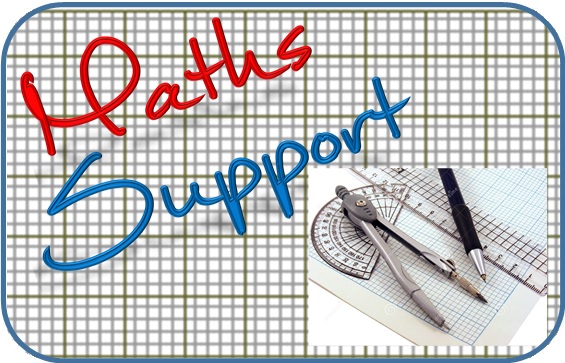 For more resources visit our website
https://www.mathssupport.org
If you have a special request, drop us an email
info@mathssupport.org